Booster Operations
Current conditions:

93% efficiency, 2.1e17 p/hr
$15: 4.0e12  p/p
$1D: 3.6e12 p/p
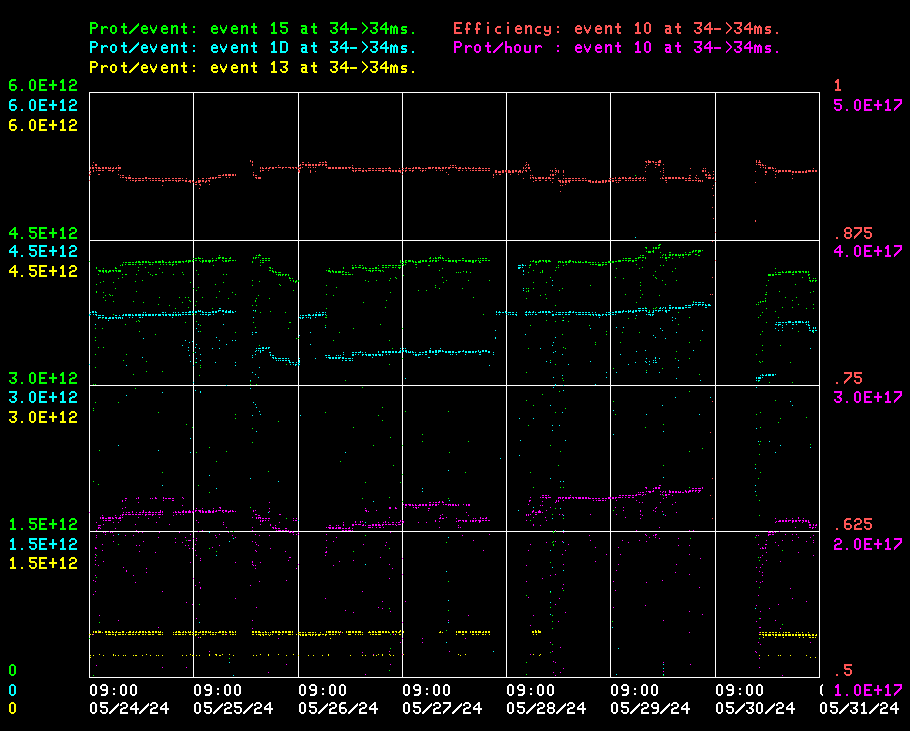 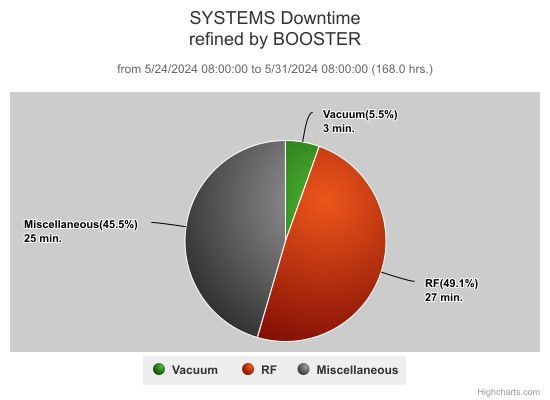 1
5/31/2024
John Kuharik | Booster Operations
Summary
Minor RF trips
Minor vacuum trips
Periods of high extraction loss, under investigation
Kicker misbehaving?
Upstream energy regulation?
Tuned up on edge?
Combination?
Thursday: Completed 2 hours of convective instability study (parasitic)
2
5/31/2024
Presenter | Presentation Title or Meeting Title
Booster Studies-2024
Proposed